Introduction à la comptabilité(Licence 1 gestion)
Guillaume Dumas
Bureau b 432 guillaume.dumas@umontpellier.fr
Présentation
Guillaume Dumas
Maître de conférences (enseignant-chercheur)

 Baccalauréat scientifique
 Diplôme de Comptabilité et Gestion (DCG)
 Master 1 Contrôle de Gestion – Finance (MOMA)
 Master 2 Contrôle de gestion (IAE Toulouse)
 Doctorat : gestion des résultats des entreprises innovantes cotées
Manipulation de la comptabilité dans les grands groupes
Efficacité des dispositifs de lutte anti-évasion fiscale
Effet de la ludopédagogie sur l’apprentissage
Organisation du cours
Partie présentielle

Système d’information comptable
(Etapes du système comptable)
Partie distancielle

(1) Fondements conceptuels
(définition et à quoi ça sert)
(2) Normalisation comptable
/!\  Moodle – Introduction à la comptabilité – S1 (G. Dumas)
Evaluation
(25 %) QCM en ligne
	=> Eléments à réviser : Fondement conceptuel et théorique de la comptabilité 	et la définition des principaux postes comptables. 
	=> 8 oct 2024
	=> Possibilité d’avoir des bonus (concours de MEME)
(25 %) Exercice individuel sur table (environ 30 minutes)
	=> Les écritures d’achat et vente (simple)
	=> Autour 21 octobre 2024 (au début du cours)
(50 %) Exercice individuel sur table (type partiel) (1h30)
	=> Tout le processus comptable
	=> dernière semaine de novembre
Sens et objectifs du cours
Objectif
Apporter une culture comptable indispensable aux managers.


Contenu
 Se représenter le système comptable et sa finalité les états financiers ;
 Connaitre les principes comptables ;
 Connaitre le développement et l’historique du système comptable.
Contrat didactique
Enseignant 
Mettre tout en œuvre pour transmettre des connaissances et favoriser la réussite (ex. choix de la typo, thèmes abordés, slides sur internet, etc…).
 Mettre tout en œuvre pour évaluer de manière la plus objective (ex. anales sur le web, liste des thèmes et des questions à réviser…).
 Disponibilité par mail dans la mesure du possible (même si vous êtes 400).

Etudiant
 Si vous faites parfaitement ce qu’il y a en cours ou sur les slides : note de 19 / 20.
 Ne pas nuire à l’acquisition des connaissances des camarades. 
 Venir avec un plan comptable et une calculatrice. 
 Venir avec les slides de cours (pour exercice, prise de note etc…).
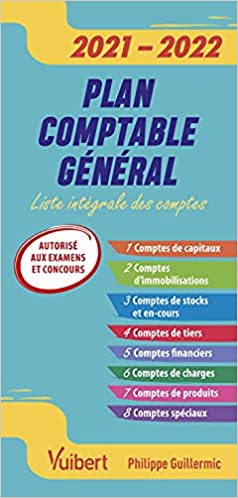 Plan Général du cours
Partie distancielle : Fondements historique, conceptuel et juridique (à réviser chez soi)
Introduction : Rappel des postes comptables et définitions
Rôle de la comptabilité : bref résumé historique
Les utilisateurs des états financiers
Diversité et harmonisation des normes comptables
Normalisation comptable en France
Les principes comptables
			=>  Evaluation du 9 octobre ! 
Partie présentielle
Aperçu du processus
Les écritures : généralités
La facture
Ecritures de vente
Ecritures d’achat
			=>  Evaluation semaine 23 octobre au début des cours! 
Ecritures de TVA
Ecritures d’immobilisation
Ecritures de tiers
Le grand livre et la balance
Les états financiers
			=>  Evaluation semaine du 27 Novembre !
Introduction1. La comptabilité : une représentation de l’activité de l’entreprise
Définition de l’entreprise : 
Organisation de production de biens ou de services à caractère commerciale
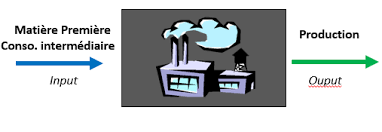 Demande  de services
Fourniture de services
Introduction1. La comptabilité : une représentation de l’activité de l’entreprise
Introduction1. La comptabilité : une représentation de l’activité de l’entreprise
Introduction1. La comptabilité : une représentation de l’activité de l’entreprise
Introduction1. La comptabilité : une représentation de l’activité de l’entreprise
Introduction1. La comptabilité : une représentation de l’activité de l’entreprise
Quelques définitions 
Compte de résultat
Définition : Document incluant tous les produits et les charges comptabilisés au cours de l’exercice. 

1. Produits comptables (aussi appelé chiffre d’affaires) : 
Définition : Ils traduisent un enrichissement de l’entreprise. 
Typologie : Ils peuvent être liés à la vente (1) de marchandises, (2) de produits ou (3) de services. 
Remarque : On comptabilise des produits même si l’encaissement associé n’est effectué que plus tard. 

2. Charges comptables : 
Définition : Biens ou services consommés par l’entreprise pour réaliser son activité. En général, il disparaît lors du premier usage. Il s’agit d’un appauvrissement de l’entreprise. 
Typologie : Achat de marchandises, de matières premières, honoraires, salaires, services extérieurs et impôts, les charges d’intérêts. On y intègre aussi les amortissements (c.à.d. les pertes de valeur des immobilisations).
Remarque : On comptabilise des charges même si l’encaissement associé n’est effectué que plus tard.
Introduction1. La comptabilité : une représentation de l’activité de l’entreprise
Quelques définitions 
Compte de résultat (suite)
Définition : Document incluant tous les produits et les charges comptabilisés au cours de l’exercice. 

3. Impôts sur les sociétés : 
Procédure de calcul :
1) Calcul du résultat avant impôts = Σ Produits – Σ Charges 
	 Si Résultat brut > 0 : Bénéfice et on va payer de l’impôt
	 Si résultat brut < 0 : Perte et on ne paie pas d’impôts
2) Calcul de l’impôt = Résultat brut * taux d’impôts (28 % ou 15 % pour les petites entreprises)
3) Résultat net = Résultat brut – impôt.  

4. Résultat net : 
Calcul (cf ci-avant).
Utilité : Deux options :  
	 Versé aux actionnaires sous forme de dividendes
	 Conservé dans l’entreprise dans les réserves (ainsi que la trésorerie pour continuer 	l’activité de la firme)
Introduction1. La comptabilité : une représentation de l’activité de l’entreprise
Quelques définitions 
Bilan comptable
Définition : Document résumant ce que l’on possède et ce que l’on doit  (i.e. le patrimoine) à une date fixe. 
1. Passifs : Ce que l’on doit !!!
1.1. Capital social : Argent mis par les actionnaires (et qu’on devra leur remboursé en cas de dissolution de l’entreprise). Le(s) actionnaire(s) sont propriétaire(s) de l’entreprise. 

1.2. Réserves : Partie des résultats conservée dans l’entreprise (c’est-à-dire non-distribuée aux actionnaires sous forme de  dividendes). 

1.3. Dettes de long terme : Généralement, il s’agit des emprunts contractés auprès des banques. Le montant indiqué correspond au montant restant à rembourser à la date du bilan.  

1.4. Dettes de court terme : Montant que l’on doit aux fournisseurs, aux impôts (etc…) à la date de clôture du bilan. 

1.5. Trésorerie passive (autrement appelé solde créditeur de banque) : Quand on est dans le rouge au niveau du compte en banque. 
Remarque (1) : Cela génère des agios. 
Remarque (2) : Si tu es trop dans le rouge, le banquier peut dire « stop ». A ce moment-là, tu ne peux plus payer la prochaine facture et les prochains salaires  Cessation de paiement et liquidation.
Introduction1. La comptabilité : une représentation de l’activité de l’entreprise
Quelques définitions 
Bilan comptable (suite)
Définition : Document résumant ce que l’on possède et ce que l’on doit à une date fixe. 
2. Actifs : Ce que l’on possède !!!
Il y a trois colonnes. 
(1) Le brut correspond à la valeur des biens à date d’achat. 
(2) Les amortissements correspondent aux pertes de valeur dans le temps. 
(3) Le net correspond à la différence entre la valeur à l’origine et la perte de valeur.

2.1. Immobilisations : Elément, détenu par l’entreprise sur le long terme et dont on compte tirer des avantages économiques futurs. Sa valeur dépasse généralement 500 €. 
Typologie : matériel (machine, véhicule etc…), immatériel (brevet, logiciel etc…) ou financier (par ex. actions d’une filiale).  
Remarque : Les immobilisations doivent être amorties. Cela représente les pertes de valeur des immobilisations. Par exemple, on achète une voiture en N pour 10.000 €. On compte l’utiliser 5 ans. Chaque année, elle perd 2000 €. Fin N+2, la voiture apparaîtra à 10.000 en valeur brute, 4.000 en amortissement et 2.000 € en valeur nette. 

2.2. Stocks : Marchandise ou matière premières que l’on possède à date de clôture. 

2.3. Créances : Argent dû par nos clients à la date du bilan. 

2.4. Disponibilité : Argent sur notre compte en banque (si le compte en banque est dans le vert).
Introduction1. La comptabilité : une représentation de l’activité de l’entreprise
Quelques définitions 
Tableau de flux de trésorerie
Trésorerie à l’ouverture : Montant de la trésorerie au début de l’exercice

Encaissement : Augmentation de la trésorerie disponible dans l’entreprise sur l’année.

Décaissement : Diminution de la trésorerie disponible sur l’année.

Trésorerie à la clôture : Montant de la trésorerie en fin d’exercice (= Trésorerie à l’ouverture + encaissements – décaissements). 


Rq : 	Une trésorerie positive se retrouve dans les disponibilité. 
	Une trésorerie négative se retrouve dans les dettes à court terme (concours 	bancaire courant ou solde créditeur de banque – CBC ou SCB). 

=> Une trésorerie trop fortement négative (au delà du découvert autorisé dans le langage courant) peut entrainer une situation de cessation de paiement (l’entreprise ne peut plus payer ce qu’elle doit) et la liquidation de l’entreprise.
IntroductionQuizz
Que trouve t’on à l’actif bilan ? 
ce que l’on possède (b) ce que l’on doit.

La valeur nette de l’actif correspond à :
La valeur d’origine du bien(b) la perte de valeur des biens (c) la valeur des biens à la date de clôture.

Les éléments du passif sont classés de haut en bas, par ordre :
De liquidité (b) d’exigibilité.

Dans le compte de résultat, les charges représentent ? 
Un appauvrissement (b) un enrichissement.

Un chiffre d’affaires correspond : 
Aux ventes (b) à la différence entre les produits et les charges.

Un résultat négatif est
(a) Une perte (b) un bénéfice (c) un déficit.